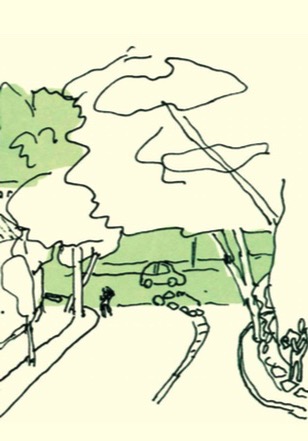 LIVRO Alto dos Pinheiros: histórias e estórias de nosso bairro-jardim
Realização - Associação dos 
Amigos de Alto dos Pinheiros

11 de abril de 2018
O Projeto
A SAAP comemorou 40 anos em 2017, e preparou um presente aos moradores de Alto dos Pinheiros: um livro com a história e as histórias de nosso bairro desde os primórdios, no século 19, até hoje.
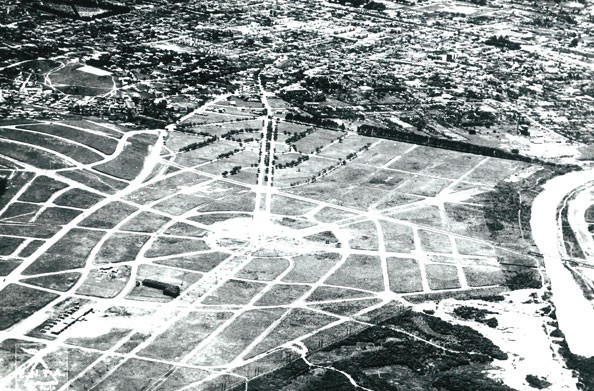 2
Conteúdo
O desenvolvimento do conteúdo feito pela Prima Página, contemplou:
Entrevista a moradores do bairro antigos e novos, e a instituições tradicionais como Colégio Santa Cruz, Clube Alto dos Pinheiros, Shopping Villa-Lobos entre outros. 
Levantamento de informações junto a Cia City e pesquisa bibliográfica

Contém cinco capítulos que contam a história do bairro permeada por estórias dos moradores.
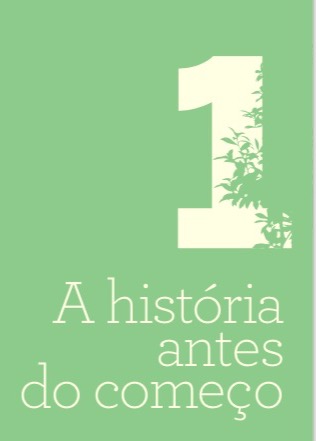 3
Formato
Projeto gráfico: Naru Design
Reutilização das ilustrações feitas por Rodrigo Andrade (Cartilha SAAP de 1999). 
Coleta de fotos antigas de moradores e instituições
20,5(largura) x 24 cm (altura)
160 páginas
Papel pólen
Capa cartão triplex com orelha
Lombada costurada 
Tiragem 1000 exemplares
Distribuição gratuita
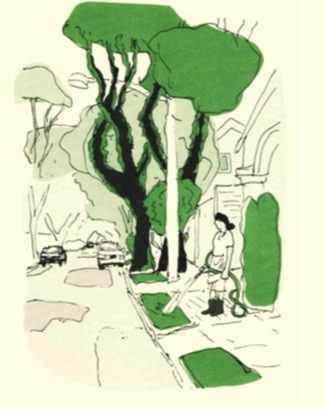 4
Projeto Gráfico
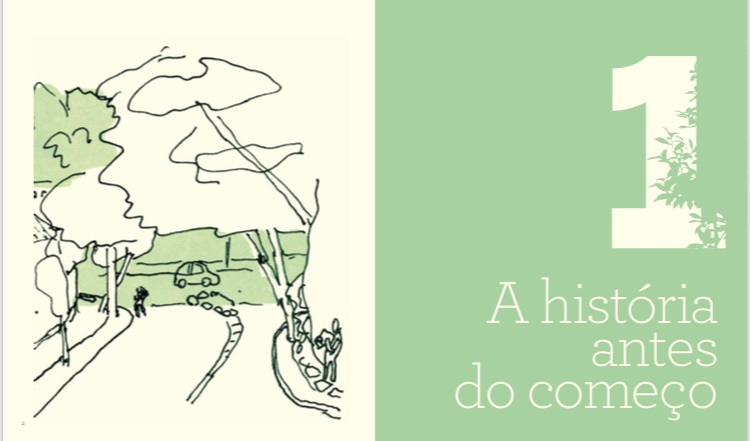 Projeto Gráfico
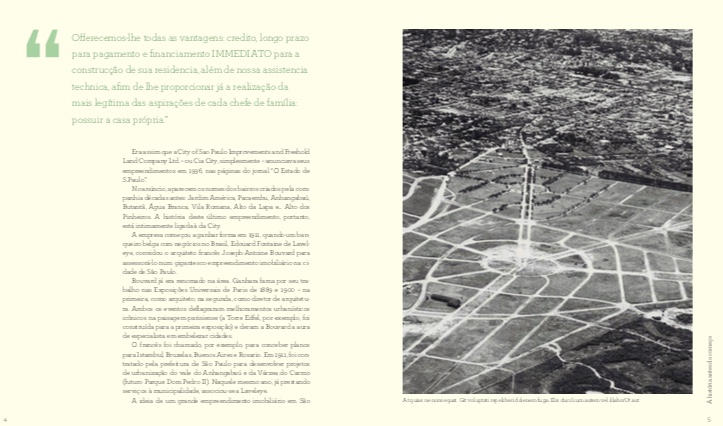 Projeto Gráfico
Projeto Gráfico
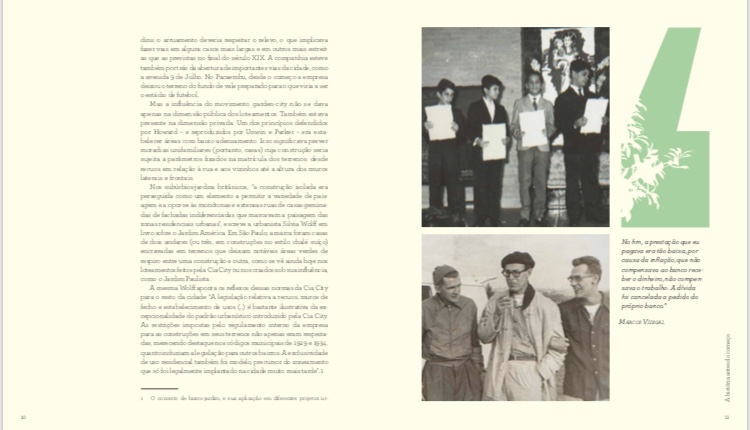 Patrocínio
Pessoa Jurídica
Oportunidade de promover a marca da sua empresa junto a um público qualificado. 
Contrapartida: inserção do logo e exemplares do livro.
Sugestão de cota: 
R$10 mil
R$ 5 mil
Pessoa Física
Contrapartida: nota de agradecimento e exemplares do livro.
Sugestão de cota: 
R$ 300,00
R$ 500,00
Sobre a SAAP
A SAAP – Associação dos Amigos de Alto dos Pinheiros é uma associação da sociedade civil sem fins lucrativos, fundada em 1977 com a missão de:

Atuar pela qualidade de vida, física e social, de todos que residem, trabalham ou visitam o Alto dos Pinheiros, preservando as qualidades ambientais e características eminentemente residenciais do bairro, valorizando a boa convivência e cidadania e promovendo o respeito mútuo, ao bem público e ao meio ambiente.

https://saapblog.wordpress.com
10
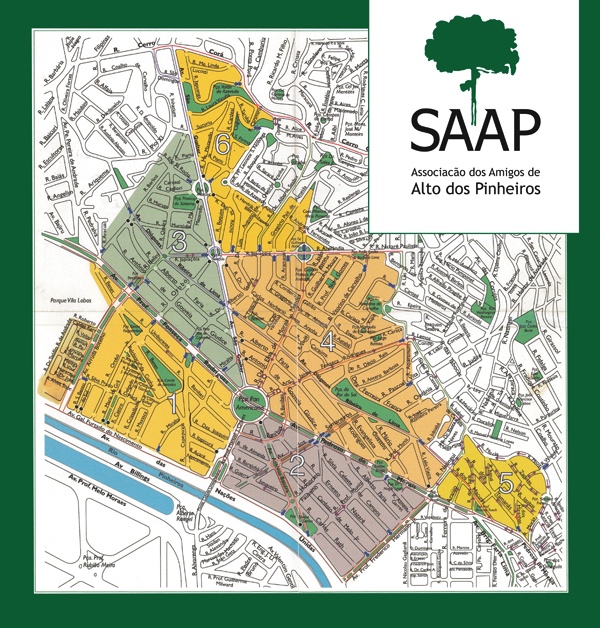 Território de Atuação
11
Contato
SAAP – Associação dos Amigos de Alto dos Pinheiros                               Av. Pedroso de Morais 631conj. 16                            05419-905 São Paulo, SP                                                                               (11) 3814-9206  (11) 3034-3866  saap@saap.org.br 


Presidente: Maria Helena Bueno
Vice-Presidente: Marcia Kalvon Woods
12